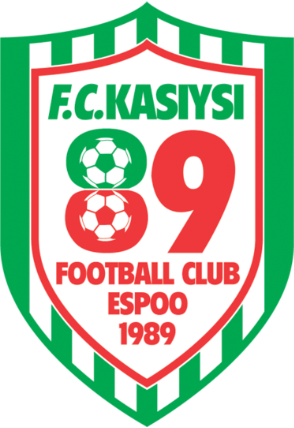 OTSIKKOTASO-vertailu
Tekstikenttä
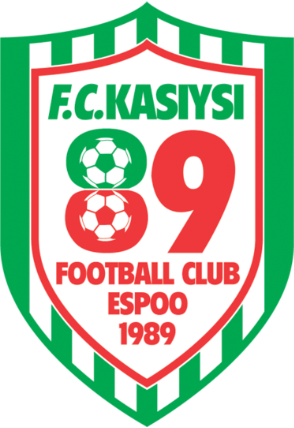 Tekstiä
Tekstiä